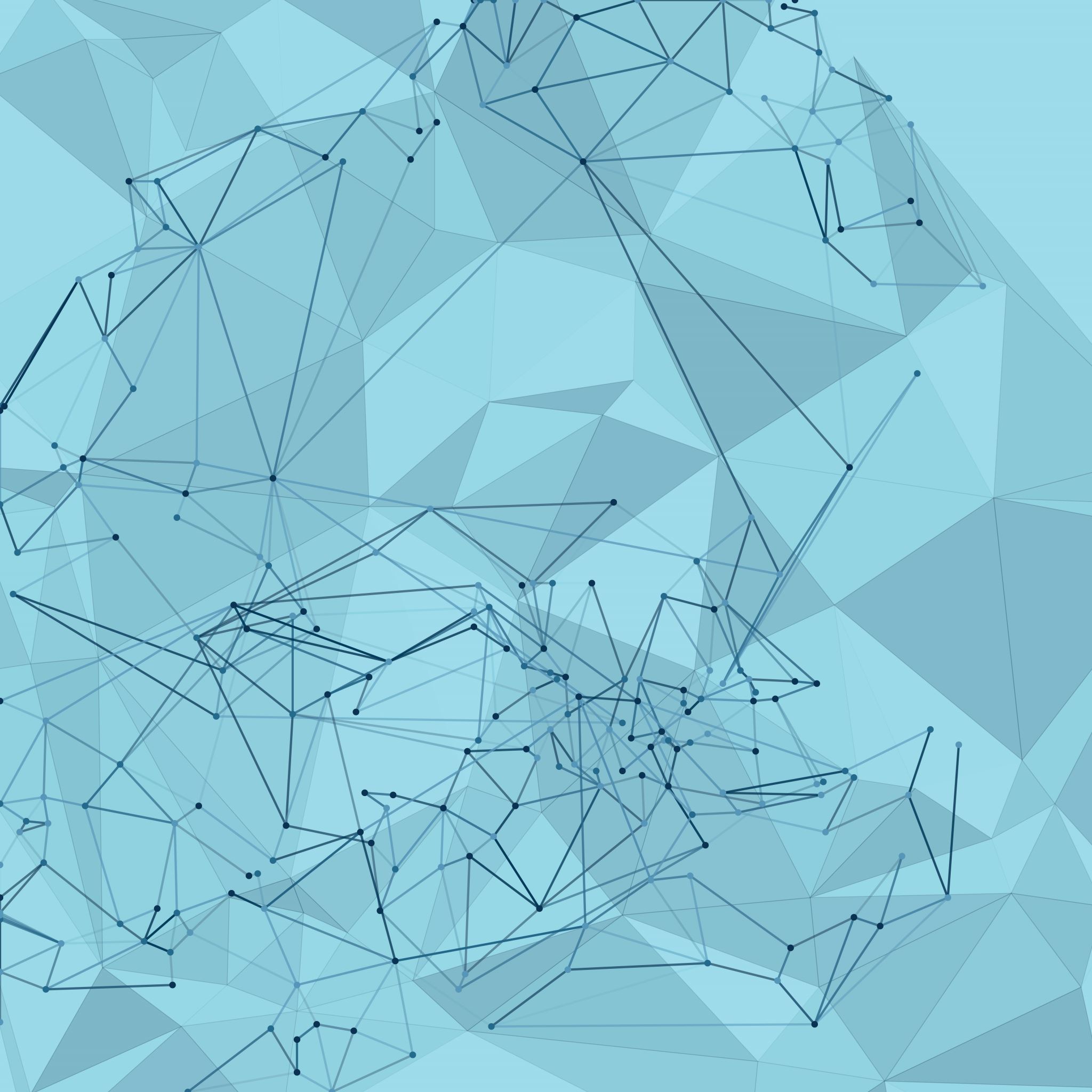 Deca Hexa hvað?
Decimal = Tugakerfið
10 tölur
Frá 0 og uppí 9
Hexadecimal = Sextándakerfi
16 tölur
Frá 0 uppí F
0 1 2 3 4 5 6 7 8 9
10 11 12 13 14 15
0 1 2 3 4 5 6 7 8 9  A  B  C   D  E   F
Byrjum á að breyta úr Decimal í Hex
Tökum
sem
dæmi
töluna
310123
310123
•
,6875
19382
Deilum
310123
með
16
og
fáum
út
19382,6875
•
Við
tökum
þá
tölurnar
fyrir
aftan
kommu
= 6875
og
•
11=B
margföldum
með
16
og
fáum
út
11=B
Síðan
höldum
við
áfram
með
19382
og
deilum
með
16
og
•
,375
fáum
út
1211,375
1211
Líkt
og
áðan
tökum
við
töluna
aftan
við
kommu
og
•
÷
16
x16
=Hex
margföldum
með
16
og
fáum
út
6
6
Áfram
höldum
við
og
deilum
nú
1211
með
16
og
fáum
út
•
,6875
75,6875
75
Enn
of
aftur
tökum
við
töluna
fyrir
aftan
kommu
og
•
11=B
margföldum
með
16
og
fáum
út
11=B
4
,6875
Deilum
svo
75
með
16
og
fáum
út
4,6875
•
Margföldum
aftur
töluna
fyrir
aftan
kommu
og
fáum
út
11=B
11=B
•
,25
0
0,25,
Deilum
svo
4
með
16
og
fáum
og
að
lokum
tökum
þá
4
•
,25
og
margföldum
með
16
og
fáum
4
Þá
fáum
við
út
tölurununa
B6BB4
sem
við
snúm
svo
við
og
•
fáum
þá Hex töluna:
4BB6B
Nú skulum við breyta til baka úr Hex í Decimal
B
Við
skulum
nota
sömu
töluna
4BB6B
B
4
6
B
•
Við
byrjum
á
að
margfalda
öftustu
töluna
•
með
sem
er B = 11
og
fáum
út
11
11
Svo
margföldum
við
næstöftustu
sem
er 6
•
með
x
og
fáum
út
96
96
Á
fram
höldum
við
með
næstu
tölu
sem
er
•
og
margföldum
með
x
líka
B = 11
og
2816
2816
fáum
út
x
x
x
x
x
Þetta
heldur
svo
áfram
koll
af
kolli
•
B(11) x
= 45056
45056
•
262144
4 x
= 262144
•
Síðan
endum
við
á
að
leggja
saman
allar
•
útkomurnar
og
summan
verður
talan
sem
við
byrjuðum
með
:
310123
Hvað með kommutölur?
123
,6875
7
11=B
÷
16
x16
=Hex
,4375
7
0
,
,78125
12
,5
12=C
8
B
,C
7
8
8
= 0,75
11
112
= 0,03125